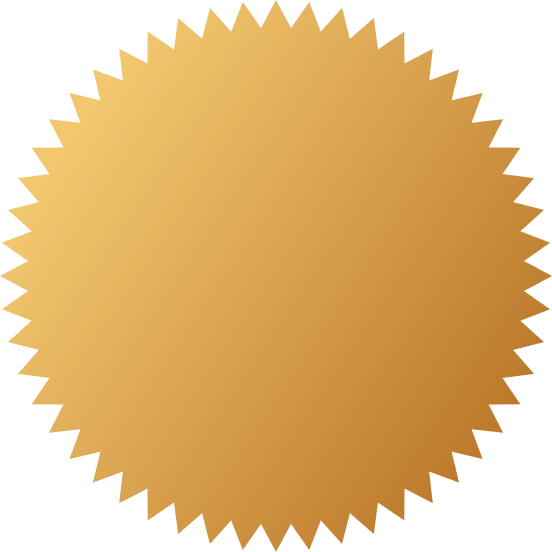 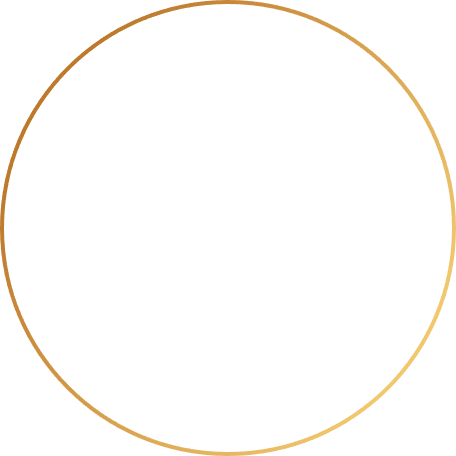 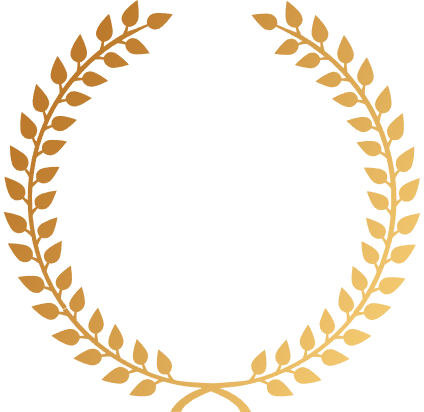 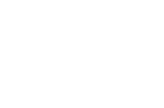 Best
Performer
사용 폰트
Pretendard
oooo팀
사용 폰트
NanumMyeongjo
홍길동
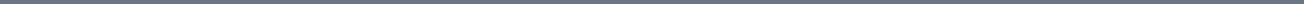 위 사람은 에이치닷 구성원으로서
평소 부여된 임무를 성실히 수행하여 왔으며,
우수한 성과창출로 타의 귀감이 되므로
이 달의 베스트 인재로 선정하여
상장을 수여합니다.
2023년 9월 20일
직인 및 회사 로고 교체 필요
(주)에이치닷 대표이사 정승식
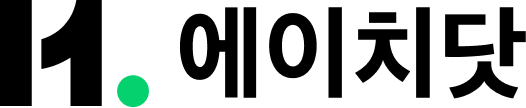 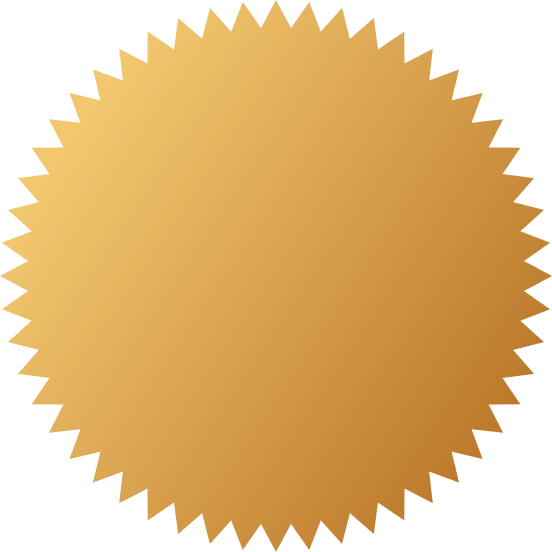 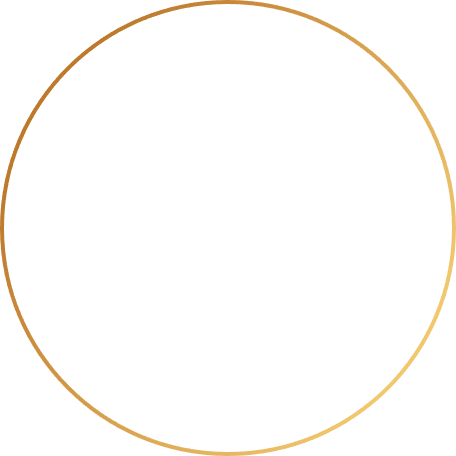 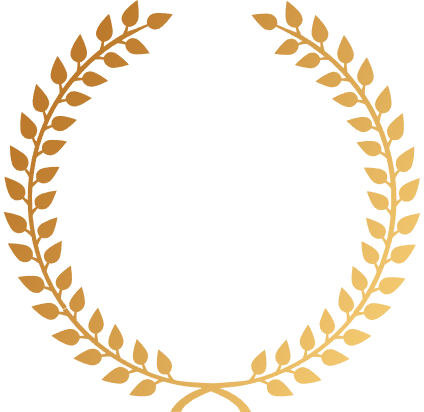 Best
Performer
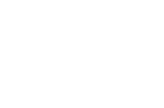 사용 폰트
Freestyle Script
OOOO팀
사용 폰트
NanumMyeongjo
홍길동
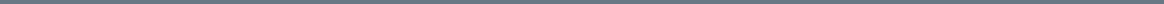 위 사람은 에이치닷 구성원으로서
평소 부여된 임무를 성실히 수행하여 왔으며,
우수한 성과창출로 타의 귀감이 되므로
이 달의 베스트 인재로 선정하여
상장을 수여합니다.
2023년 9월 20일
직인 및 회사 로고 교체 필요
(주)에이치닷 대표이사 정승식
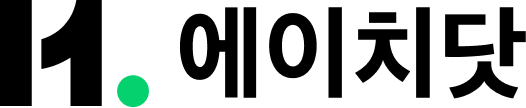 상장
사용 폰트
NanumMyeongjo
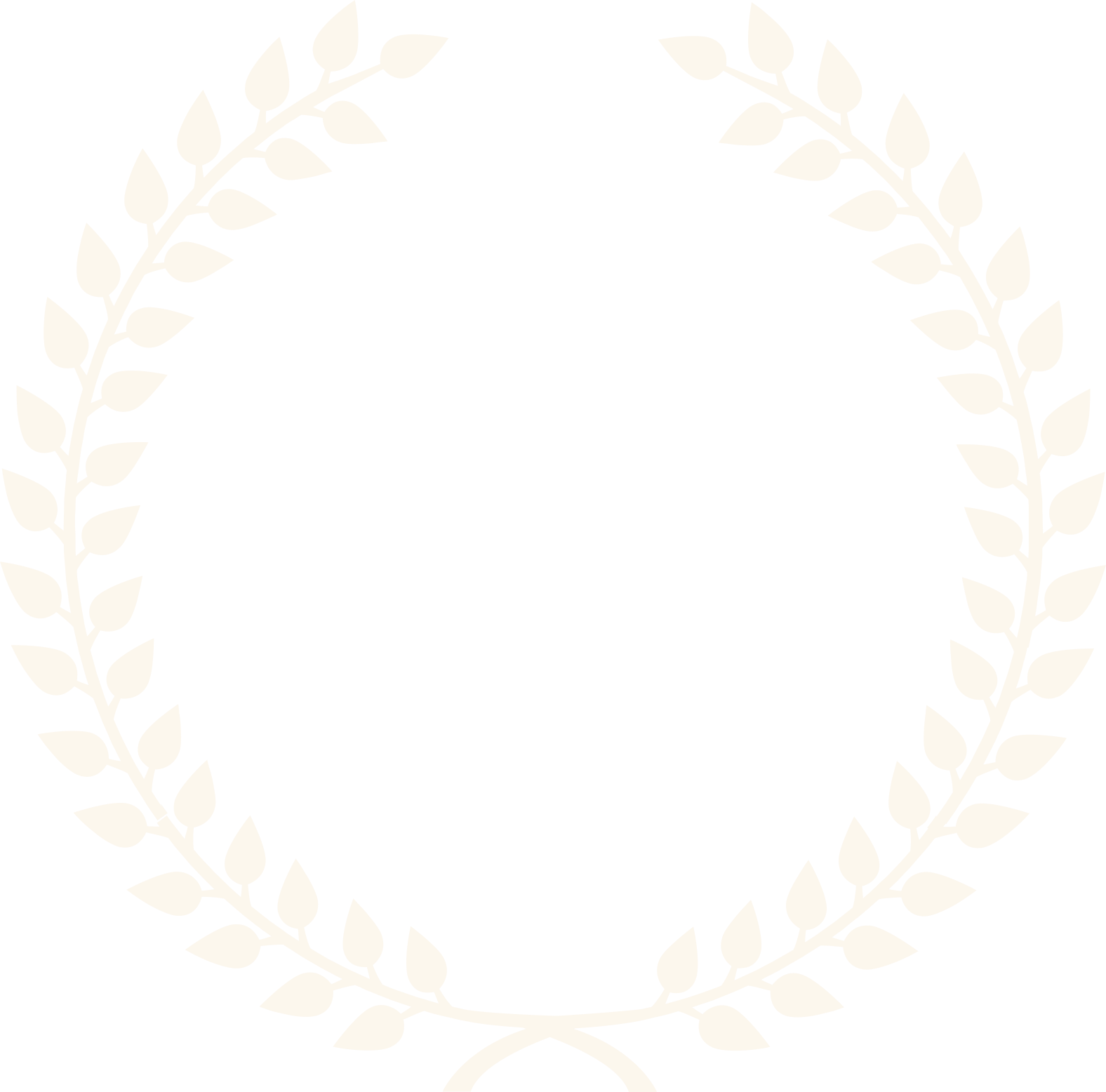 OOOO팀
홍길동
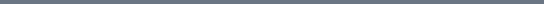 위 사람은 에이치닷 구성원으로서
평소 부여된 임무를 성실히 수행하여 왔으며,
우수한 성과창출로 타의 귀감이 되므로
이 달의 베스트 인재로 선정하여
상장을 수여합니다.
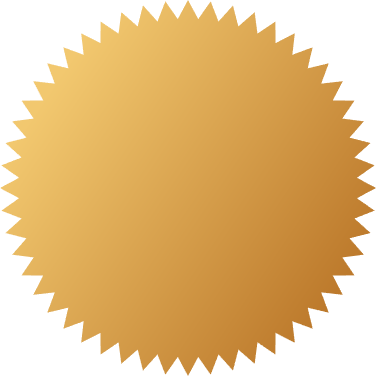 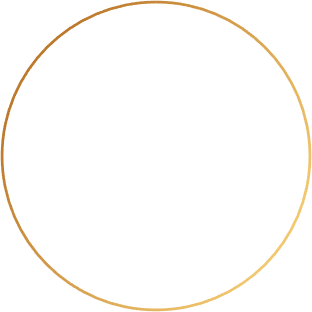 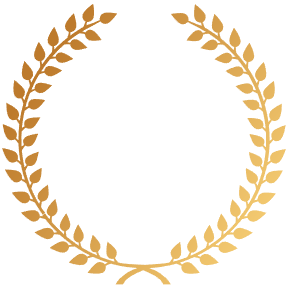 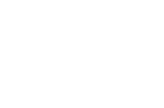 2023년 9월 20일
(주)에이치닷 대표이사 정승식